PHONEME BLENDING ACTIVITY
m
d
i
Change any letter
to make nonsense 
words. The student 
will point to each
letter, sound it out, 
and then blend the 
sounds together.
The pink cards 
are vowels 
or vowel teams.

Pull the arrow  
to blend the sounds. 
Or, move it to the right 
to highlight ending rimes.
The white cards are 
consonants or 
consonant digraphs.
PHONEME BLENDING DRILL
suggested card placement
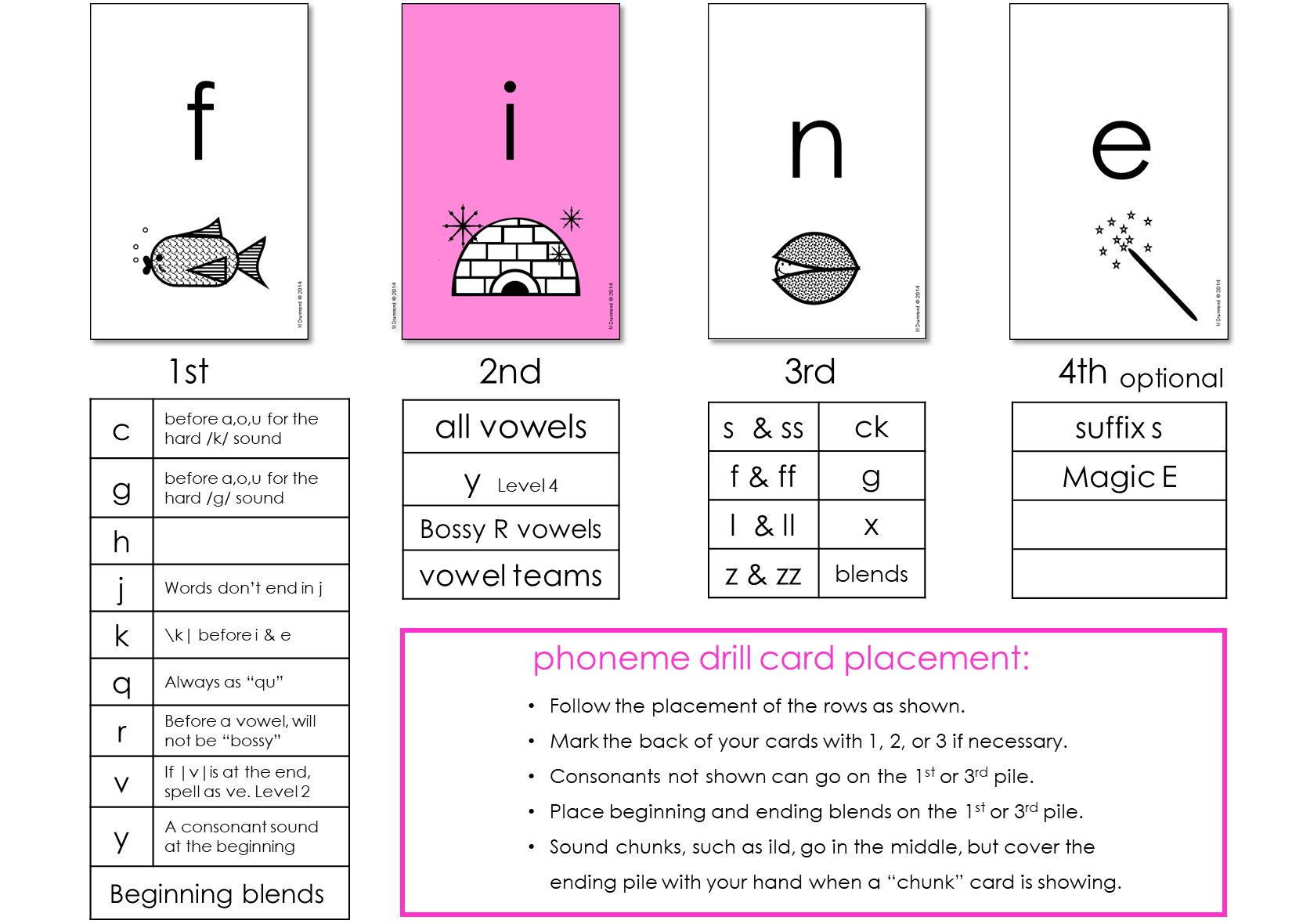 Place most consonants in either the fist or third location. Some consonants may cause confusion or break orthographic rules if misplaced, so please follow the recommendations above. Also, note the unique characteristics or advanced pronunciations in that location.
LiteraSee CONCEPTS  ILLUSTRATED                                                                                                                                                                                                                                                                                            MDRUMMOND © 2018
letter sounds
L1.1A   Consonants and Digraphs: 
Sounds of letters that are made by hitting your lips, teeth, tongue, or mouth.
TEACH  CONSONANTS IN THIS ORDER (left to right, in order of difficulty):
L1.1B   Vowels: 
Sounds of letters that are made without hitting your lips, teeth, tongue, or mouth. 
The sounds are made by the shape of the mouth and lips.
TEACH SHORT VOWELS IN THIS ORDER (to space similar sounding vowels):
LiteraSee concepts illustrated   MDrummond © 2015
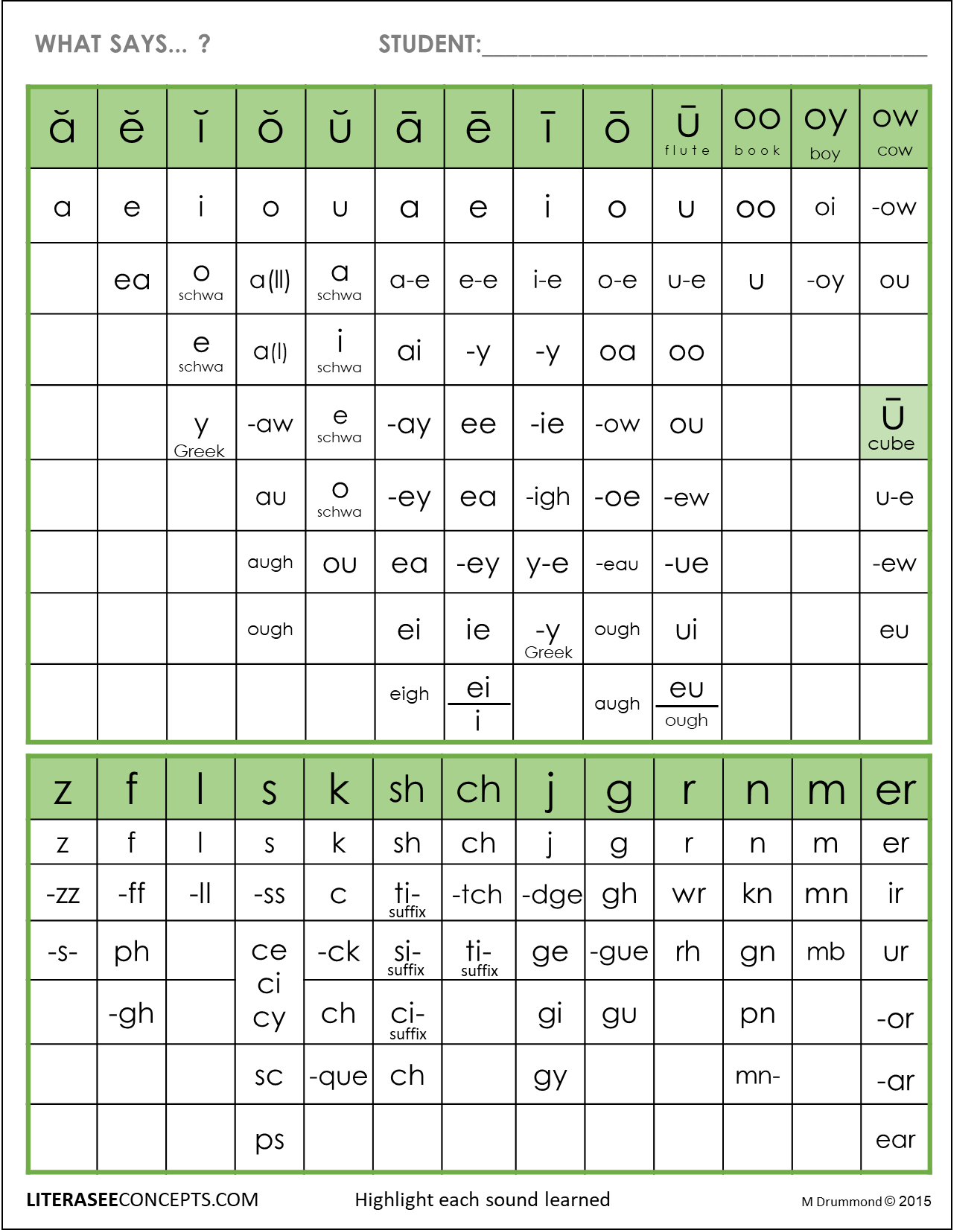 What Says...?                                    Student:
KEEP TRACK OF THE PHONEMES LEARNED

Click on the sound 
at the top. Pull down the bottom dot to highlight each spelling learned.

Copy and paste the square below if you need to highlight a particular spelling.
d
a
t
CVC: short vowels, vowel teams, consonant digraphs or trigraphs
ay
t
Ending vowel teams
e
t
o
s
Magic E
k
r
a
g
R-Controlled
g
i
l
b
Beginning Blends
d
n
e
p
Ending Blends